New 2017 South CarolinaEducational Technology Plan
presented by

Valarie Byrd, MA          Robert Cardelli
2017-2019State Educational Technology Plan
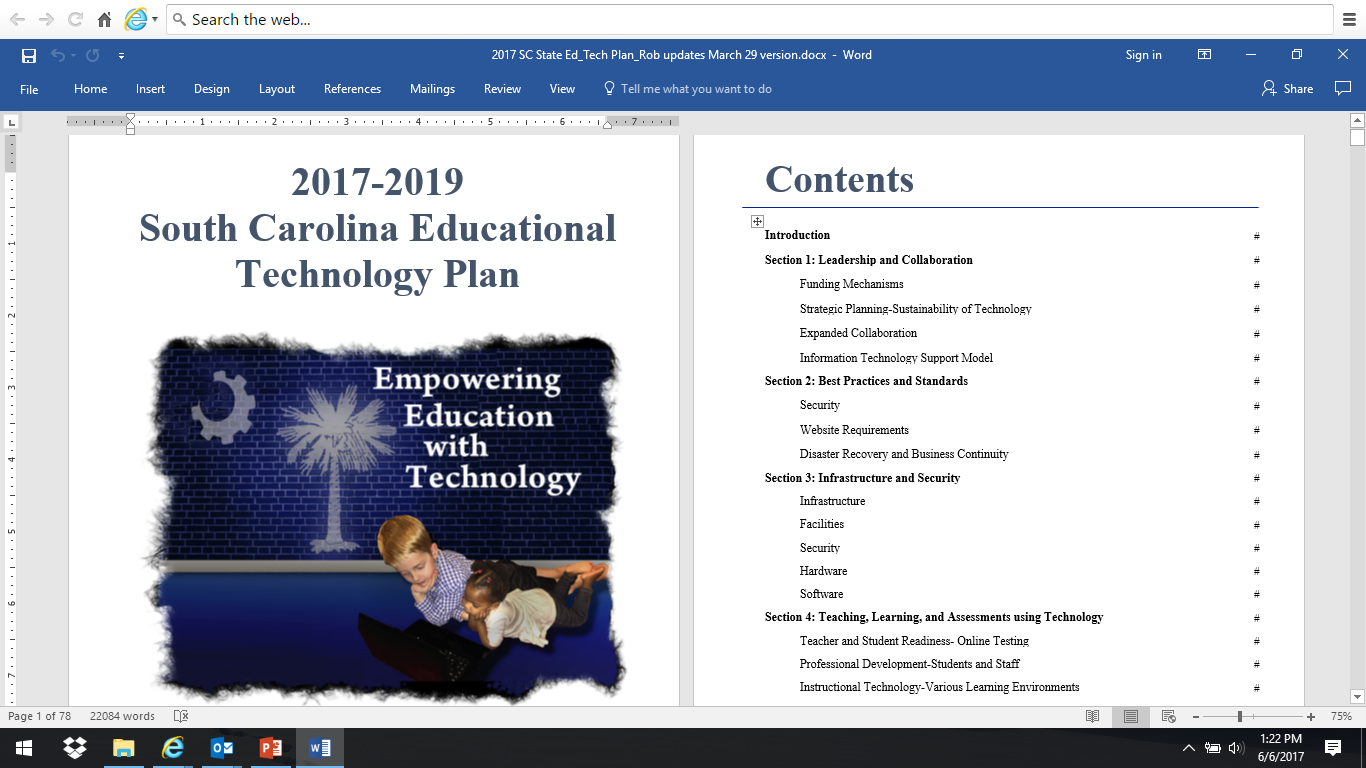 2
Project Overview
This project was conducted because the last significant state Educational Technology Plan was released in 2014. With the rapid advancements of technology and online testing requirements, the past plan’s vision and goals do not fully address all core areas that impact instructional technology.
3
District Perspectives
“We need a template that is relevant and tools that we can use to make our lives easier!”
“I spend days and weeks working on this and I’m not quite sure what anyone does with it.”
“What does the state do with this document once we send it to them?”
“What are my peers doing? 
 I have little insight into how other district’s approach their technology planning efforts.”
“The Department of Education doesn’t know anything about me!”
“We are a rural district and we are different!”
“Our board has no clue what the role of technology is and how their funding decisions impact our students.”
“Just because we aren’t a rural district doesn’t mean we don’t have challenges.”
4
Contributors
Project Oversight

Don Cantrell  – Executive Sponsor
Valarie Byrd  – Project Manager
Rob Cardelli  – Independent Consultant
5
Contributors
6
Project Process
Secure Funding
 & 
Consultant
Final Research
Final Draft
Editing
Research
Create Draft
Continue Research
Create Framework and Content Areas
Project Management and Multiple Rounds of Editing
7
Timeline
Planning 
Create Team
Initial Meetings
Create Framework
Research
Multiple Workshops
First Draft
More Research
Continue Workshops
Editing/Graphics
8
Final Draft
Final Editing
Final Approval